Réclamation à la CNESST
Jovanka Ivic – Agente SST, AFPC-Québec
Conférence régionale SST
8 au 10 septembre 2017
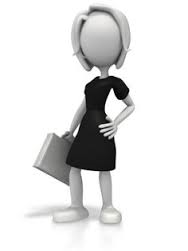 Notre rôle en réparation
Il faut notamment :
Les défendre, les aider à recevoir les indemnités auxquelles ils ont droit
Les accompagner et s’assurer que les papiers de la CNESST soient bien remplis
Aussitôt que la lésion professionnelle est consolidée, les aider à reprendre leur emploi
À la suite de l’enquête d’accident, demander à l’employeur de corriger les causes immédiatement
S’assurer que le lien se fasse avec la structure syndicale concernant les droits des personnes victimes d’une lésion professionnelle
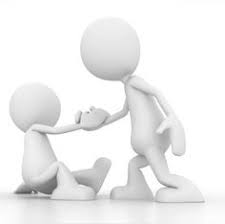 Lexique
CNESST 	Commission des normes, de l’équité et de la santé et sécurité du 				travail
LATMP	Loi sur les accidents du travail et les maladies professionnelles
IRR		Indemnité de remplacement de revenu
TAT		Tribunal administratif du travail
DAP		Déficit anatomo physiologique
APIPP	Atteinte permanente à l’intégrité physique et psychique
RRA		Rechute, récidive, aggravation
BEM		Bureau d’évaluation médicale
Lexique (suite)
ADR		Avis de l’employeur et demande de remboursement
RT		Réclamation du travailleur
REM		Rapport d’évaluation médicale
PIR		Programme individualisé de réadaptation
DPJV		Douleur et perte de jouissance de la vie
PE		Préjudice esthétique
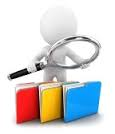 La procédure de réclamation et l’avis
L’avis à l’employeur – art. 265
Doit aviser le supérieur immédiat avant de quitter ou dès que possible
Contenu de l’avis – art. 266
Doit identifier la travailleuse ou le travailleur et décrire brièvement les circonstances
L’attestation médicale – art. 199 (voir document en annexe)
Le médecin qui le premier prend charge du travailleur remet une attestation comportant le diagnostic en indiquant aussi la période prévisible de consolidation
Professionnel de la santé de son choix - art. 192-193
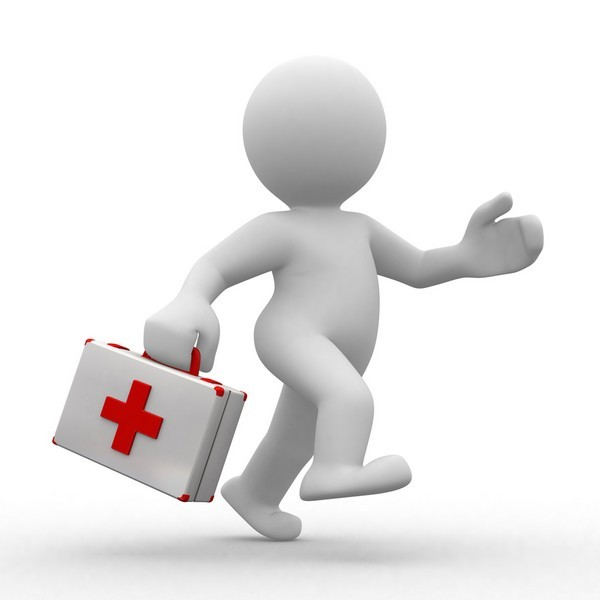 La procédure de réclamation et l’avis
Produire la réclamation du travailleur (voir document en annexe)

Accident de travail
Faire le lien avec le travail
Déclarer un fait accidentel
Décrire la lésion professionnelle
Maladie professionnelle
Faire le lien avec le travail
Le fait d’avoir été exposé ou soumis à un ou plusieurs agents dangereux constitue un risque pour la santé
Le nom de la maladie, l’organe atteint ou la partie du corps touchée
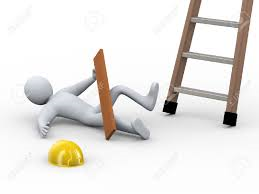 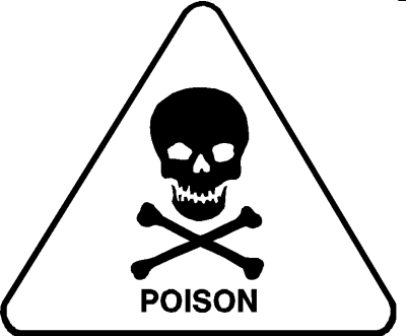 Délais de production d’une réclamation
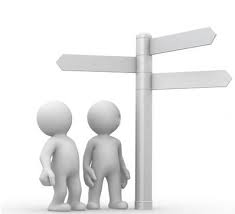 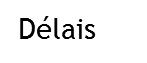 Délais
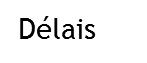 Art-270-272

Accident de travail
6 mois de la lésion
Maladie professionnelle
6 mois de la date où il est porté à la connaissance du travailleur qu’il est atteint d’une maladie professionnelle
Exemples de lettres de la CNESST
Voir documents en annexe
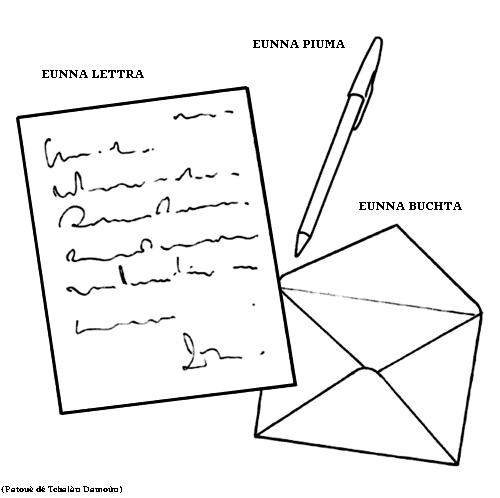 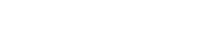 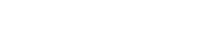 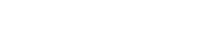 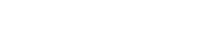 Demande de révision
Remplir et renvoyer le formulaire de demande de révision de l’AFPC (voir document en annexe)
Délai : 30 jours civils
Informer le représentant SST de la section locale
Contacter l’agent SST de l’AFPC
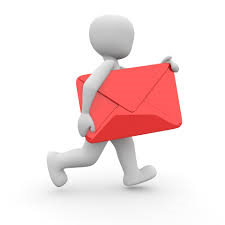 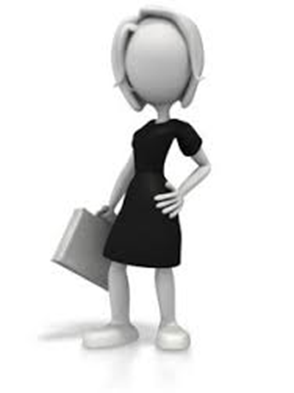 Quelques notions essentielles à retenir
Loi sur l’indemnisation des agents de l’État (LIAÉ) vs LATMP
Régime sans égard à la faute – art 25 et 26
Les employeurs sont protégés des poursuites civiles – art 438 et 439
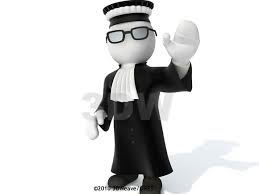 L’indemnité de remplacement du revenu
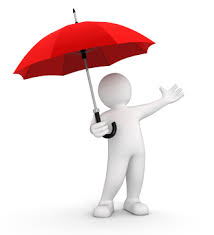 Le droit à l’indemnité – art 44
Le montant de l’indemnité – art 45
	90 % du revenu net
Calcul du revenu net – art 63
Revenu net = revenu brut d’emploi – impôt sur le revenu – cotisation ouvrière – cotisations RRQ – cotisations RQAP
Calcul du revenu brut – art 67
Revenu brut = Revenu brut au contrat + bonis + pourboires + commissions + majorations pour heures supplémentaire + vacances si non incluses dans le salaire + rémunérations participatoires + valeur en espèces de l’utilisation d’une automobile ou d’un logement fourni par l’employeur s’il les perd en raison de sa lésion professionnelle
L’indemnité de remplacement du revenu (suite)
Minimum de l’indemnité – art 65 = 23 463 $ pour 2017
Maximum assurable – art 66 = 72 500 $ pour 2017
Revalorisation annuelle - art 117  = 1,4 %
Copie du formulaire avis de l’employeur – art 269 (voir document en annexe) 
Le paiement des 14 premiers jours (provincial) – art 60
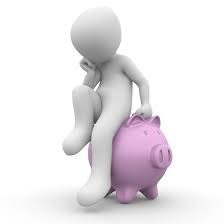 Le paiement de l’IRR au fédéral
Les 14 premiers jours suivant le début de l’incapacité
Pour l’instant, les membres victimes d’une lésion professionnelle doivent prendre leurs congés de maladie
 Les congés payés pour accident de travail dans vos conventions collectives
Directive : Congé pour accident de travail / 130 jours
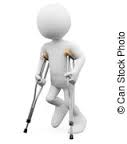 La fin du paiement de l’indemnité de remplacement de revenu
Art 57 :
Le droit à l’indemnité de remplacement de revenu s’éteint au premier des événements suivants :
Lorsque le travailleur redevient capable d’exercer son emploi sous réserve de l’article 48
Au décès du travailleur
Au soixante-huitième anniversaire de naissance du travailleur ou, si celui-ci est victime d’une lésion professionnelle alors qu’il est âgé d’au moins 64 ans, quatre ans après la date du début de son incapacité d’exercer son emploi
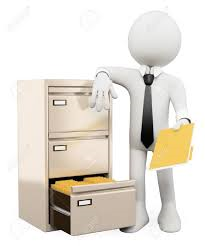 Obligations du travailleur concernant l’IRR
Information à l’employeur – art 274 :
Informer sans délai l’employeur lorsque le médecin nous a renseignés sur notre date de consolidation et la présence ou non de limitations fonctionnelles
Information à la Commission – art 276 :
Le travailleur doit informer sans délai la Commission du fait qu’il a réintégré son emploi ou un emploi équivalent
Les articles 133 et 430 prévoient le recouvrement des sommes perçues en trop et reçues sans droit
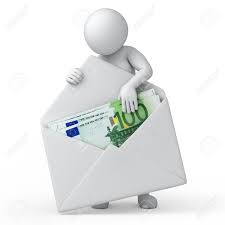 Autres indemnités
Indemnité pour dommages corporels – art 83
Indemnité de décès – art 92 à 111
Vêtements endommagés – art 112-116
Frais de déplacement
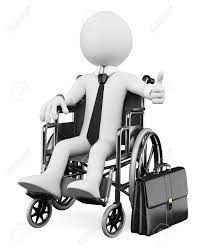 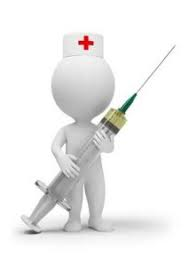 Procédure d’évaluation médicale
La CNESST peut exiger un examen ou un rapport de précision dans le but de contester le médecin du travailleur – art 202 et 204
Le (ou les) employeurs pour qui le travailleur ou la travailleuse a déjà travaillé peut contester et peut demander un examen – art 209-212 :
L’employeur doit en donner les raisons – art 210
Obligation de s’y soumettre – art 211
L’employeur doit remettre au travailleur une copie des rapports – art 215
Délai de 30 jours au médecin qui a charge pour faire le rapport complémentaire – art 205-206 et 212.1. Le travailleur doit être informé du contenu de ce rapport
Si les conclusions du médecin choisi par l’employeur diffèrent de celles du médecin traitant, la CNESST doit soumettre ces rapports au BEM – art 212.1
Si les conclusions du médecin choisi par la CNESST diffèrent de celles du médecin traitant, la CNESST peut soumettre ces rapports au BEM – art 205.1
Le droit au retour au travail
Notion de consolidation
La guérison ou la stabilisation d’une lésion professionnelle à la suite de laquelle aucune amélioration de l’état de santé du travailleur victime de cette lésion n’est prévisible

Durée du droit de retour au travail
Provincial : 20 travailleurs ou moins : 1 an  / plus de 20 travailleurs : 2 ans – art 236 à 240
Si contrat à durée déterminée, le droit s’éteint à la fin du contrat
Fédéral : 2 ans - Directive sur les congés et les modalités de travail spéciales

L’emploi convenable
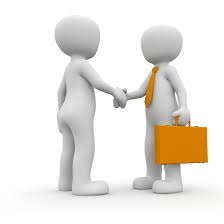 Questions?
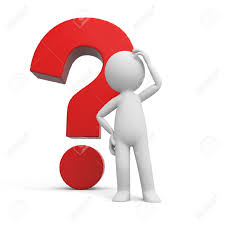 Merci de votre attention!